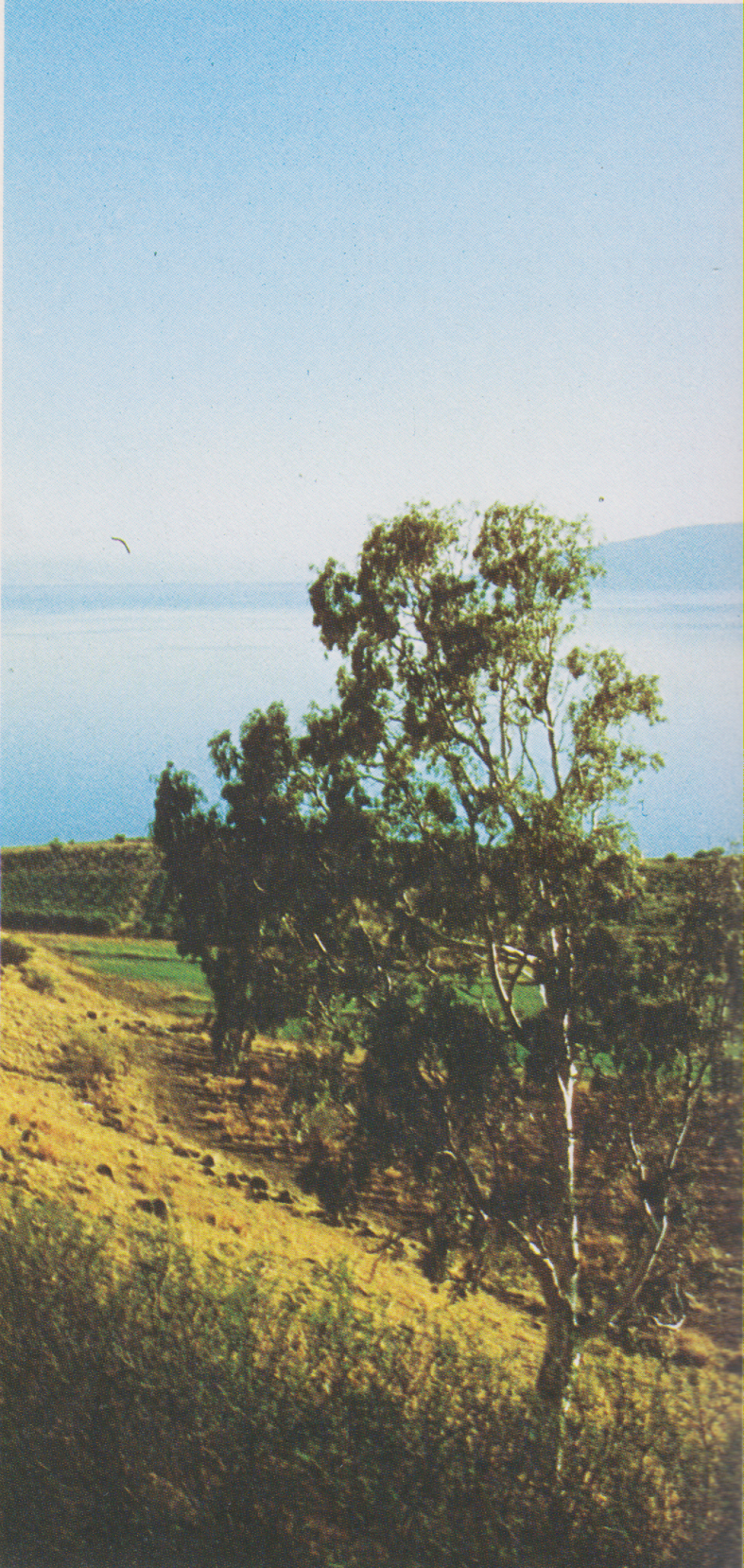 Lago di Tiberiade